Chapter 1
An Introduction to Lifespan Development
MVT V. d
Learning Objectives
[Speaker Notes: Explain: These are the learning objectives we will consider as we begin our journey into the field of lifespan development.]
AN ORIENTATION TO DEVELOPMENT ACROSS THE LIFESPAN
What is Lifespan Development?
LIFESPAN DEVELOPMENT 
Field of study that examines patterns of growth, change, and stability in human behavior throughout the lifespan.
Change
Remain
Grow
MVT
[Speaker Notes: Remind students that LD involves study of ways in which we stay the same, as well as ways we grow and change over time. 
Ask: In what ways is a person different when he is one week old and 100 years old? Now ask, how is this person the same?]
Specialists in Lifespan DevelopmentAnd the Nursing Intersection
Focus
Physical development – Main Stream Nursing
Biological processes – Main Stream Nursing
Genetic endowment – Specialized (but not for long)
Cognitive development – Psychiatric, Geriatric, Pediatric
Personality Development – Psychiatric, School
Social development – Social Work, School, Pediatric
MVT
Assumptions about Developmental Study
Scientific approach that focuses on continuous human development

Every period of life contains potential for growth and decline in abilities

Process of development persists throughout every part of people's lives

Neither heredity nor environment alone can account for the full range of human develop
MVT
[Speaker Notes: Scientific, developmental approach that focuses on human development
Neither heredity nor environment alone can account for the full range of human develop 
Development is continuing process throughout lifespan
Every period of life contains potential for growth and decline in abilities
Process of development persists throughout every part of people's lives]
The Scope of the Field: Major Topical Areas
CNS
Inner
Body
Outer
MVT
[Speaker Notes: See table 1-1
If YOU were being studied today, what would be investigated in each of these areas?
Think about the youngest person you know. What things would be investigated about them?
Now think about the oldest person you have ever met (or read about), how would each area be studied?]
Table 1-1. Approaches to Lifespan Development
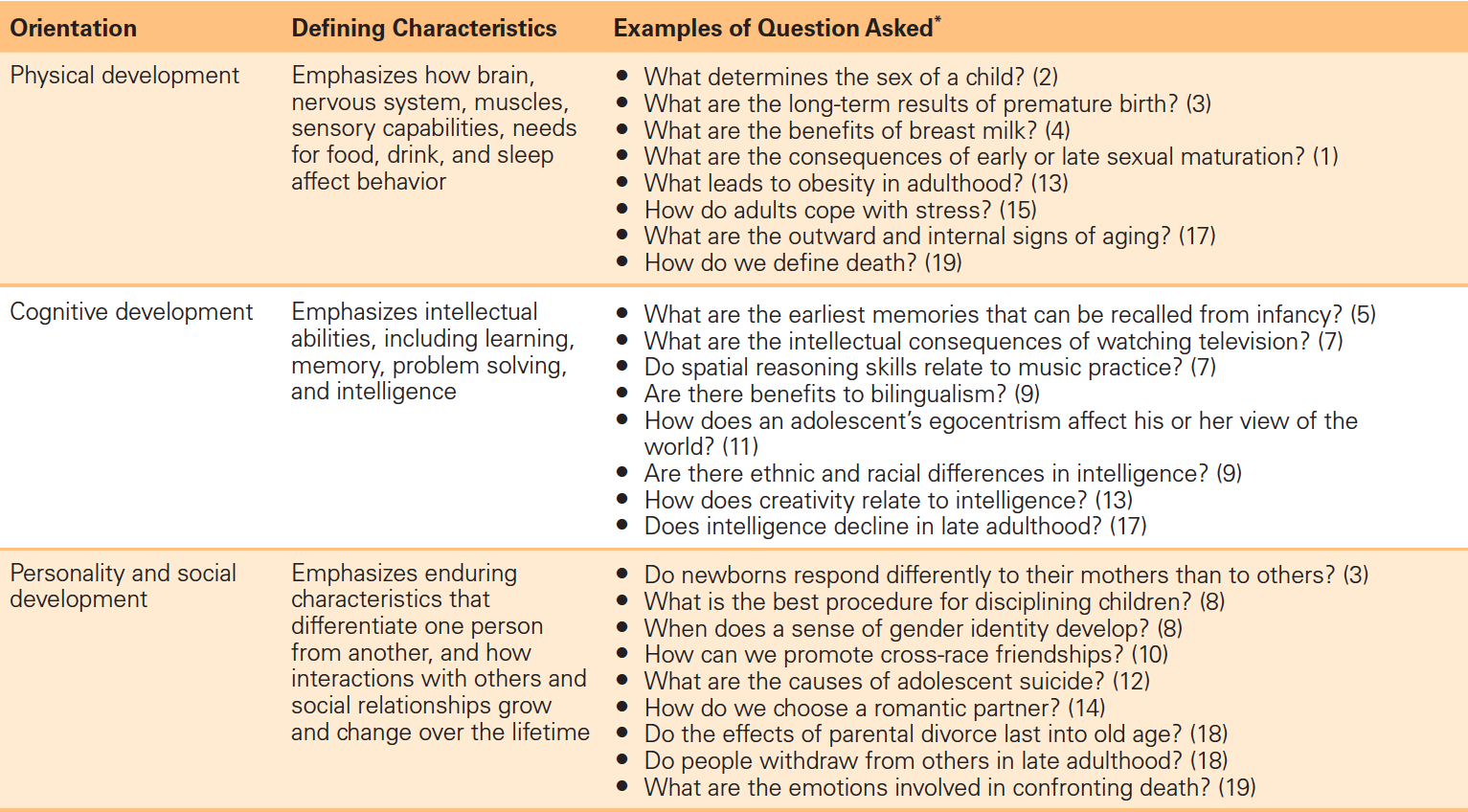 Emphasizes how brain,
Nervous system, sensory capabilities, muscles, skeletal & physical needs affect behavior
CNS
Body
Inner
Outer
MVT
[Speaker Notes: *Numbers in parentheses indicate in which chapter the question is addressed.]
The Scope of the Field:                               Age and Range Differences
Prenatal period
Infancy and toddlerhood
Middle childhood
Adolescence
Emerging adulthood
Young adulthood
Middle adulthood
Late adulthood
Paint a Word Picture

Take a few minutes to  quickly write down  a phrase that describes each developmental period.

Share with your classmates.
MVT
[Speaker Notes: Ask: Are your conceptions of each of these broad age ranges the same as, similar to, or different than the authors. For example, if you are 19, do you still consider yourself an adolescent? How might your personal conceptions influence your interpretation of different age ranges presented in the text? 
Ask: What role do individual differences play in the timing of events in people's life? Can you give an example?]
Cultural Factors and Developmental Diversity
Broad factors
Orientation toward individualism or collectivism

Finer differences
Ethnicity
Race
Socioeconomic status
Gender
Cohort

Even Finer differences
Geek vs. Jock
Sprinkle vs. Pour
MVT
[Speaker Notes: See How Cultural, Ethnicity, and Race Influence Development on page7
Define:
INDIVIUDALISM  
COLLECTIVISM
RACE
ETHNIC GROUP and ETHNICITY]
What the heck is a cohort?

Cohort (biology) a taxonomic term in biology
Cohort (educational group) students working through the same academic curriculum
Cohort (military unit) the basic tactical unit of a Roman legion
Cohort (statistics) subjects with a common defining characteristic — typically age
Cohort study a form of longitudinal study used in medicine and social science
Cohort Studios a video game development company
Generational cohort (demographics) an aggregation of individuals who experience the same event within the same time interval
https://en.wikipedia.org/wiki/Cohort
Authors present the concept that age cohorts of Americans have distinct 
personalities in a similar way that individuals do. A repeating cycle of generation 
types is described that goes far to explain how American culture has changed 
over the years. Generations: The History of America's Future, 1584 to 2069
by William Strauss, Neil Howe.
Generation was defined in The Fourth Turning as aggregate of all people born over a span of roughly twenty years, about the length of one phase of life: childhood, young adulthood, midlife, and old age. A generation is found by looking for cohort groups of this length that share three criteria: age location in history, common beliefs and behaviors, common perceived membership in that generation. 
http://fourthturning.com/
MVT
[Speaker Notes: Cohort group of people born at around the same time in the same place.]
If visitors from another country came to class and asked you to describe YOUR cohort, what would you tell them?
The Lost Generation: came of age during World War I (My Parents)
GI Generation: grew up in the United States during the deprivation of the 
Great Depression, and then went on to fight in World War II (Wife’s Parents)
Silent Generation: 1920s to 1945 (My Brother)
Baby Boomers: 1946 to early 60s (Me & my wife)
Generation X: birth dates from the early 1960s to the early 1980s. (2 kids)
Generation Y (Millennial Generation): birth dates from the early 1980s 
	to the early 2000s. (1 kid)
Generation Z (Homeland): There is no agreement on the exact dates of this
	generation with some sources starting it at the mid or late 1990s or 
	from the mid 2000s to the present day. 
	This is the generation which is currently being born.
My immediate family includes 6 generational cohorts. This is fairly unusual.
How many generational cohorts does you immediate family include?
[Speaker Notes: Cohort group of people born at around the same time in the same place.]
What Are the Influences on Development?
“Graded” as in “a position in a scale of size, quality, or intensity”
Sorted according to value on a scale. Measured by gradations.
IMOH and awful term – but now common in developmental Psych.
[Speaker Notes: HISTORY-GRADED INFLUENCES: biological and environmental influences associated with particular historical moment (e.g., 9/11); includes cohorts.
AGE-GRADED INFLUENCES: biological and environmental influences that are similar for individuals in particular age group (e.g., puberty, menopause).
SOCIALCULTURAL-GRADED INFLUENCES: social and cultural factors present at particular time for a particular individual, depending on such variables as ethnicity, social class, and subcultural membership (e.g., white and affluent versus minority group and impoverished).
NON-NORMATIVE LIFE EVENT: atypical events that occur in a particular person's life at a time when such events do not happen to most people (e.g., child whose parents die in auto accident at six).]
Examples of ?–graded Interactions
History-graded influences
Cohort effects like 9/11 or the Vietnam War
Same for all people alive at a given time
Age-graded effects
Puberty, menopause, child birth
Same of all people of same age or age range
Sociocultural-graded influences
Bush/Obama recession
Different effects depending on race, age, economic status, state
Non-normative life events
Car wreck, loss of a parent, arrest
Atypical events that do not occur in most people’s lives or not at the time they occur in most people’s lives
KEY ISSUES AND QUESTIONS IN DETERMINING THE CHARACTERISTICS OF LIFESPAN DEVELOPMENT
Some Developmental Practitioner Questions
Best way to think about the enormous changes a person experience across their lifespan?
What is the importance of chronological age?
Is there a timetable for development?
Is it rigid or is it flexible?
Is it constant across Genetic makeup? Culture?
Can it be manipulated by society? Government?
Best method to find patterns & common threads? 
How to create clear terms and language for concepts?
A clue – don’t use “graded”
Key Issues in Field of Development
Continuous vs. discontinuous change
Critical periods vs. sensitive periods
Lifespan approach vs. particular periods approach
Nature vs. nurture
[Speaker Notes: (See Table 1-2)
CONTINUOUS VERSUS DISCONTINUOUS: define each term; either/or position is not appropriate.
CRITICAL VERSUS SENSITIVE: Define each term; both occur in development.
LIFESPAN APPROACH VERSUS FOCUS ON PARTICULAR PERIOD: Discuss each approach; encourage students to think about how these approaches may have changed over time.
RELATIVE INFLUENCE OF NATURE AND NURTURE ON DEVELOPMENT: Define each term; explain how nature is related to maturation; discuss why INTERACTION of genetic and environmental factors is complex and important in the understanding of human development.]
Table 1-2. Major Issues in Lifespan Development
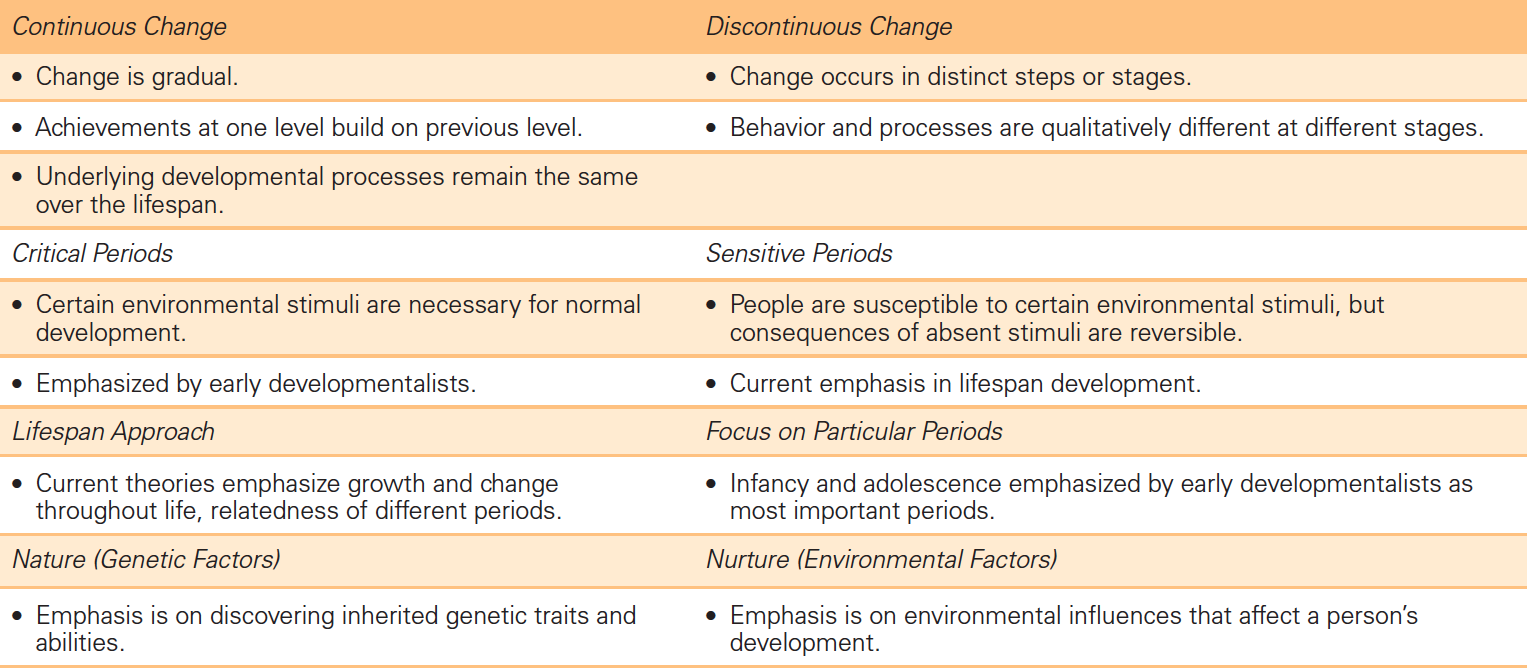 Review and Apply
[Speaker Notes: Have a sense of humor about your own cohort. Students like knowing that you know you are in a different cohort.]
THEORETICAL PERSPECTIVES
What is a theory?
THEORY: broad, organized explanations and predictions concerning phenomena of interest.


How do ‘theories’ relate to Development?

Which theoretical perspectives have guided lifespan development?
[Speaker Notes: (See Table 1-3 for an example of Freud's and Erikson's theories)
Ask: Do you have a theory of development? Students may be reluctant to answer. Tell an outlandish story about yourself or your family. For example, you may report that your 2 year old drove you to class today or that you just won a US championship for speed skating. Amidst smiles and giggles, suggest that such things are humorous because students recognize that they are implausible. Why? What basic (often unrefined and unsophisticated) ideas have students drawn about what people can and cannot do at certain ages? Where does this information come from? In fact, these are rudimentary, personal theories about general development. How are these theories different from the ones studied in this chapter? In what ways can BOTH kinds of theories be used to understand development?
Ask: How are these personal theories different from developmentalists’ theories?]
What theories will we explore?
There are 6 major perspectives:
[Speaker Notes: HINT:  Use Table 1-3 as a guide
Discuss the difference among perspectives, approaches, and theories.  
How do these affect how lifespan development is perceived and acted upon?]
Each of these theories are closely linked to one or more theorists:
* I think the author/developmental psychologists miscategorize Lorenz
Complete Example Freud's and Erikson's Theories
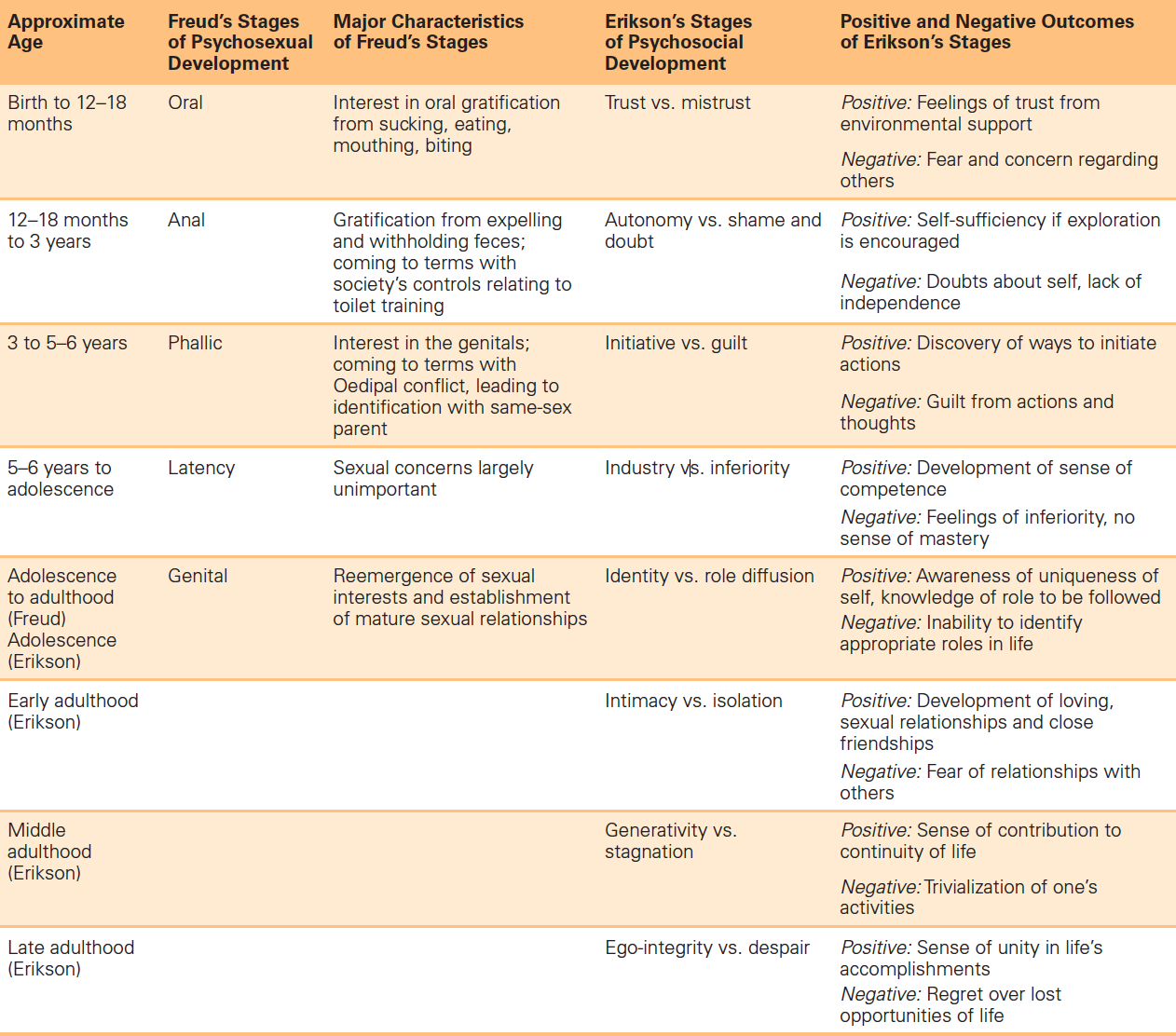 Table 1-3
Perspectives, Theories, and Approaches
Second, we can match theories and approaches with each perspective:
Psychodynamic
Psychoanalytic
Psychosocial

Behavioral
Classical Conditioning
Operant Conditioning
Social-Cognitive Learning
[Speaker Notes: Each perspective:
emphasizes somewhat different aspects of development
steers developmentalists in particular directions
continues to evolve and change]
Perspectives, Theories, and Approaches (continued)
Cognitive
Information Processing
Cognitive Neuroscience
Humanistic
Contextual
Bioecological
Sociocultural
Evolutionary
Overwhelmed?
Let's organize all this information into workable pieces!
The Text uses “theory maps” that contain the following sections:
Perspective
Theory
Theorist
What develops
How development proceeds
Principles
Key terms
[Speaker Notes: Maps can be distributed for students to complete, completed with input from class, or presented in pre-completed format.]
Psychodynamic Theory Map – 1/2
Psychodynamic Theory Map 2/2
Psychodynamic Perspective: Assessing
Widely Questioned or Rejected
FREUD
Effects of childhood stages on later development not validated
Generalizability to broader, multicultural populations not supported
Primary focus on male development criticized
ERIKSON
More focus on men than women
Vague and difficult to test rigorously in some parts
Widely Accepted
FREUD
Notion of unconscious influences accepted by many
ERIKSON
Notion of development throughout lifespan receives considerable support
[Speaker Notes: Slogan for Psychodynamic Perspective: “Good past behavior described; imprecise future predicted”]
Behavioral Theory Map 1/3
[Speaker Notes: Define: CLASSICAL CONDITIONING]
Behavioral Theory Map 2/3
[Speaker Notes: Define: CLASSICAL CONDITIONING]
Behavioral Theory Map 3/3
[Speaker Notes: Define: CLASSICAL CONDITIONING]
Behavioral Perspective: Assessing
Widely Accepted
WATSON AND SKINNER
Based on observable behaviors that are easier to quantify in research
Contributions to educational techniques for children with severe mental retardation
Widely Questioned or Rejected
WATSON AND SKINNER
Social learning theorists suggest oversimplification
Behaviorism does not account for free will, internal influences (e.g., moods, thoughts, feelings), or other types of learning
[Speaker Notes: Slogan for Psychodynamic Perspective: “Good past behavior described; imprecise future predicted”]
Cognitive Theory Map 1/3
[Speaker Notes: Define: 
ASSIMILATION- process in which people understand an experience in terms of current stage of cognitive development and way of thinking
ACCOMMODATION- changes in existing ways of thinking in response to encounters with new stimuli or events]
Cognitive Theory Map 2/3
[Speaker Notes: GENERAL PRINCIPLES:
Assumption of limited capacity of mental system
Control mechanism required to oversee processes (e.g., encoding, transformation, processing, storage, retrieval, utilization of information)
Two-way flow of information required to make sense of the world
Humans genetically prepared to process and organize information in specific ways]
Cognitive Theory Map 3/3
[Speaker Notes: Define: 
ASSIMILATION- process in which people understand an experience in terms of current stage of cognitive development and way of thinking
ACCOMMODATION- changes in existing ways of thinking in response to encounters with new stimuli or events]
Cognitive Perspective: Assessing
Widely Questioned or Rejected
PIAGET
Some specifics questions about changes in cognitive capabilities over time (e.g., timing of emerging skills)
Universality of stages has been disputed
Cultural differences in emergence of particular cognitive skills suggested
Growth is more continuous than proposed
Widely Accepted
PIAGET
Theory profoundly influenced understanding of cognition
Broad view of sequence of cognitive development is accurate
[Speaker Notes: Slogan for Cognitive Perspective: “Good past behavior described; imprecise future predicted”]
Cognitive Perspective: Assessing
Widely Questioned or Rejected
INFORMATION-PROCESSING 
Theory does not offer complete explanation for behavior or address social context in which development takes place
Widely Accepted
INFORMATION-PROCESSING
Theory may currently be central part of understanding of development
Cognitive Approach: Assessing
Widely Questioned or Rejected
COGNITIVE NEUROSCIENCE
Approach sometimes provides a better description than explanation of developmental phenomena
Widely Accepted
COGNITIVE NEUROSCIENCE
New frontier in child and adolescent development
Approach offers important clues to appropriate treatments and fuller understanding of a range of developmental phenomena
Humanistic Theory Map 1/1
[Speaker Notes: BACKGROUND: 
Explicitly concerned with the human dimension of psychology and the human context for the development of psychological theory
SELF-ACTUALIZATION is a state of self-fulfillment in which people achieve their highest potential in their own unique way; a primary goal in life
Approach has roots in existentialist thought which claims humans create the meaning in their own lives]
Humanistic Perspective: Assessing
Widely Questioned or Rejected
HUMANISTIC PERSPECTIVE
No clear, major impact on field of lifespan development due to lack of identification of broad developmental change that is the result of increasing age or experience
Widely Accepted
HUMANISTIC PERSPECTIVE
Some concepts (e.g., self-actualization) help describe important aspects of human behavior 
Humanistic influences seen in wide range of areas from health care to business
Contextual Theory Map
[Speaker Notes: The four systems:
MICROSYSTEM: Immediate environments (family, school, peer group, neighborhood, and childcare environments) 
MESOSYSTEM: A system comprised of connections between immediate environments (i.e., a child's home and school) 
EXOSYSTEM: External environmental settings which only indirectly affect development (such as parent's workplace) 
MACROSYSTEM: The larger cultural context (Eastern vs. Western culture, national economy, political culture, subculture) 
Later a fifth system was added:
CHRONOSYSTEM: The patterning of environmental events and transitions over the course of life.]
Bioecological Approach to Development
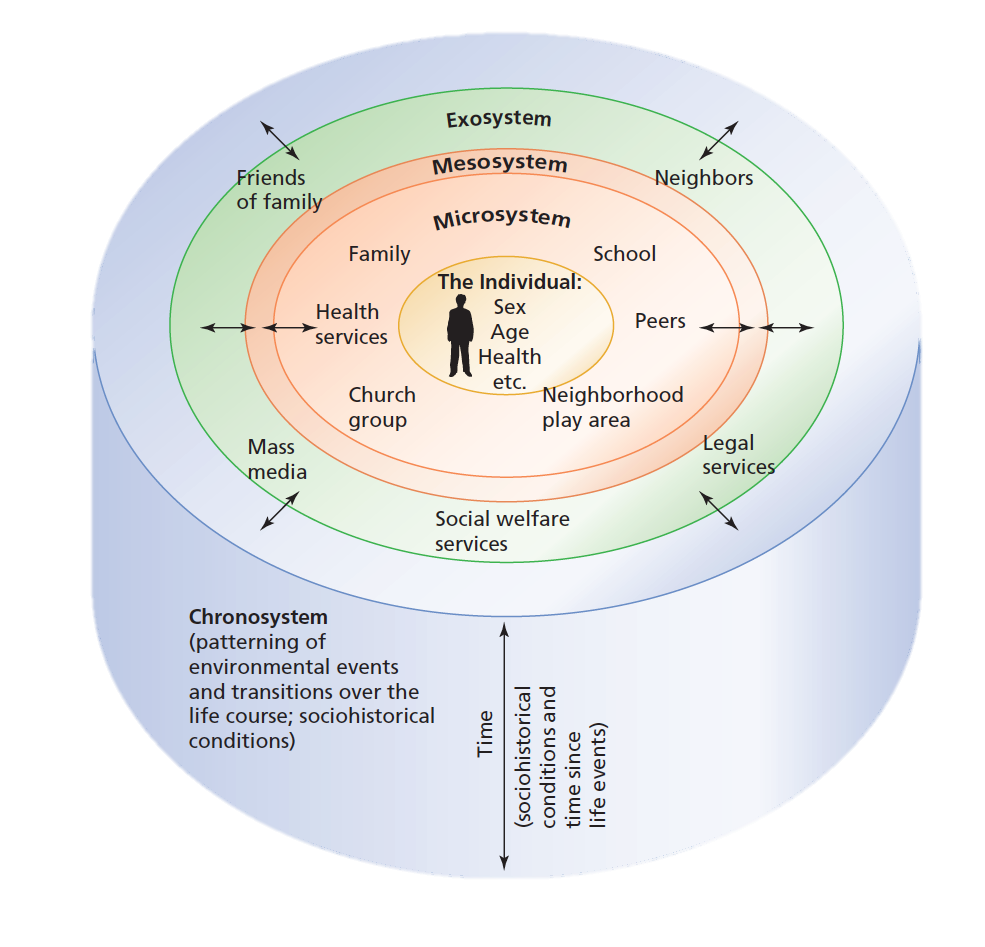 Macrosystem
[Speaker Notes: Figure 1-2. Bronfenbrenner's Approach to Development
Urie Bronfenbrenner’s bioecological approach
to development offers five levels of the environment
that simultaneously influence individuals:
the macrosystem, exosystem, mesosystem,
and microsystem.]
Bioecological Approach: Assessing
Widely Questioned or Rejected
BIOECOLOGICAL PERSPECTIVE
Some argue that perspective pays insufficient attention to biological factors
Difficult to test for “neighborhood” effects
Widely Accepted
BIOECOLOGICAL PERSPECTIVE
Perspective helped generate much research
Suggestion of mutual accommodation between the developing individual and the environment affects children's develop is of considerable importance to child development
Contextual Theory Map
[Speaker Notes: BACKGROUND: 
Explicitly concerned with the human dimension of psychology and the human context for the development of psychological theory
SELF-ACTUALIZATION is a state of self-fulfillment in which people achieve their highest potential in their own unique way; a primary goal in life
Approach has roots in existentialist thought which claims humans create the meaning in their own lives]
Sociocultural Approach: Assessing
Widely Accepted
SOCIOCULTURAL PERSPECTIVE
One of first developmentalists to recognize importance of culture
Perspective becoming increasingly influential with growing acknowledgement of central importance of cultural factors in development
Widely Questioned or Rejected
SOCIOCULTURAL PERSPECTIVE
Some argue that emphasis on role of culture and social experience presented at expense of focus on effects of biological factors on development
Approach minimizes role individuals play in shaping own environment
Evolutionary Theory Map 1/1
[Speaker Notes: BACKGROUND: 
Explicitly concerned with the human dimension of psychology and the human context for the development of psychological theory
SELF-ACTUALIZATION is a state of self-fulfillment in which people achieve their highest potential in their own unique way; a primary goal in life
Approach has roots in existentialist thought which claims humans create the meaning in their own lives]
Evolutionary Approach: Assessing
Widely Questioned or Rejected
EVOLUTIONARY PERSPECTIVE
Some argue that perspective pays insufficient attention to environmental and social factors involved in producing children's and adults’ behavior
Experimental testing of theory is difficult
Widely Accepted
EVOLUTIONARY PERSPECTIVE
Evolutionary approach is increasingly visible in field of lifespan development
Major Perspectives on Lifespan Development
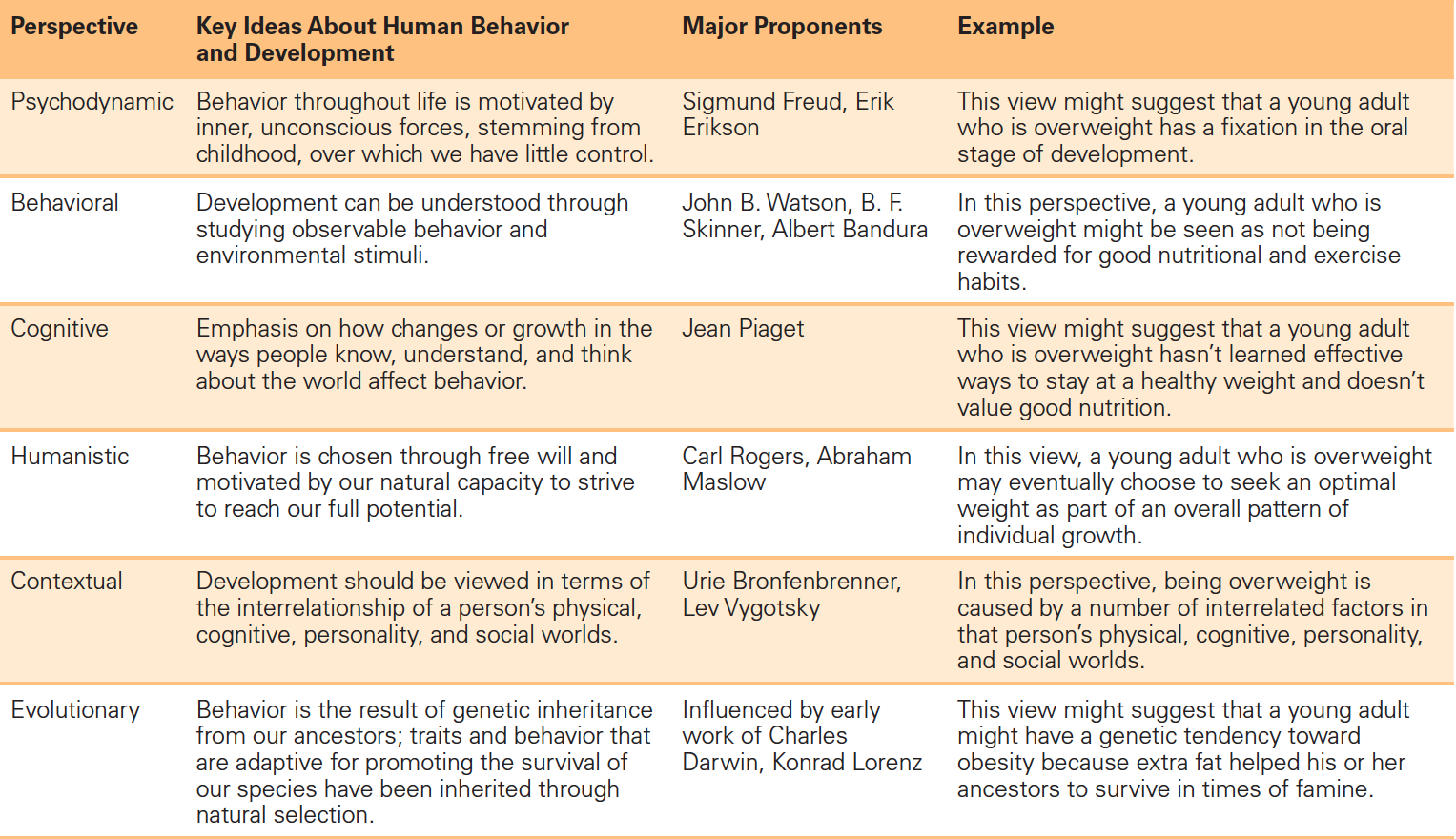 Which Approach is “Right”?
Why asking about right may be wrong…
Each perspective is based on its own premises and focuses on different aspects of development

Same developmental phenomenon can be examined from a number of perspectives simultaneously

None of the ‘theories’ are sufficient and complete. If they were there would be A Theory of Human Development.
[Speaker Notes: Psychodynamic approach emphasizes emotions, motivational conflicts, and unconscious determinants of behavior.
Behavioral perspectives emphasize overt behavior, paying far more attention to what people do than to what goes on inside their heads, which is deemed largely irrelevant. 
Cognitive and humanistic perspectives take quite the opposite tack, looking more at what people think than at what they do. 
Evolutionary perspective focuses on how inherited biological factors underlie development.]
Review and Apply
[Speaker Notes: See page 29 in the text]
RESEARCH METHODS
Now that we know what a theory is…how can theories be tested?How are developmental research studies conducted?
[Speaker Notes: Define:
Theories: broad explanations, and predictions about phenomena of interests
Scientific methods: three major steps –  identifying questions of interests; formulating an explanation; carrying out research that either supports or refutes]
You should have learned all about this section in Introductory Psychology
Experimental Studies
Observational Studies
Hypotheses
Independent and dependent variables

Correlation

The Scientific Method
[Speaker Notes: Review content with class or prepare brief quiz on content.]
The Scientific Method:  Three Major Steps
The Real Scientific Method:  Five Major Steps
Identify a Research Problem
 Design a Study
 Collect and Analyze Data
 Draw Conclusions
 Communicate findings
Hypothesis
Can you think of a hypothesis related to grades assigned in this class? 
How could your hypothesis be tested?
[Speaker Notes: Define:
Hypothesis: prediction stated in a way that permits it to be tested
A research strategy is needed to test a hypothesis]
Categories of Research
Correlational research

Experimental research
[Speaker Notes: Define:
Correlational research: seeks to identify whether an association or relationship between two factors exists; CANNOT be used to determine whether one factor causes changes in the other—only association or relationship
Experimental research: seeks to discover causal relationships between various factors; change introduced in a carefully structured situation to see consequences of that change]
Correlational Studies
(I’d put “study” in quotes)
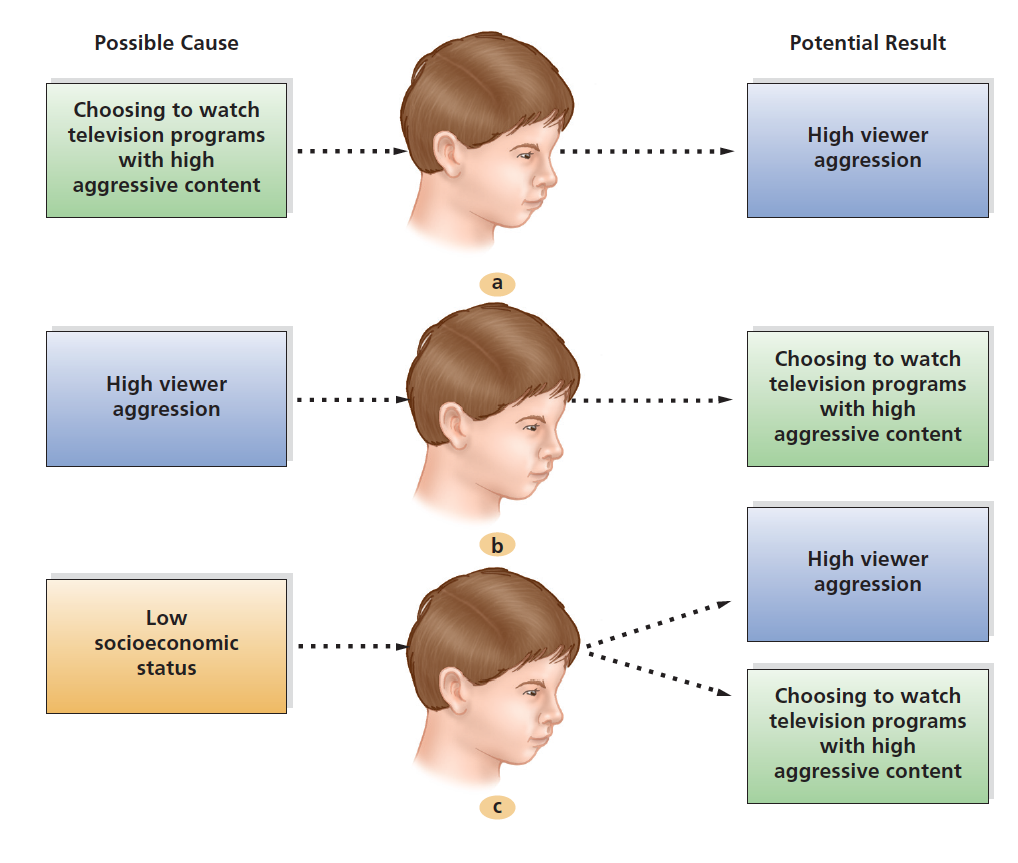 [Speaker Notes: Finding a correlation between two factors does not imply that one factor causes the other factor to vary. For instance, suppose a study found that viewing television shows with high levels of aggression is correlated with actual aggression in children. The correlation may reflect at least three possibilities: (a) watching television programs containing high levels of aggression causes aggression in viewers; (b) children who behave aggressively choose to watch TV programs with high levels of aggression; or (c) some third factor, such as a child’s socioeconomic status, leads both to high viewer aggression and to choosing to watch television programs with high levels of aggression. What other factors, besides socioeconomic status, might be plausible third factors?]
Correlational Thinking Examples
People killed ∩ guns => guns kill people => ban guns to stop killings
Sequential error
Cherry picked correlation (alcohol, insanity, gun user)
Blacks ∩ high incarceration rate => all blacks are criminals
Generalization error
Old people ∩ dementia => old people mentally impaired
Generalization error
Correlational Studies
Remember: Correlations
Do not prove causality
May provide important information
Chronological order important
Reliability & Frequency important
Are often misused by lawyers & politicians
Can mislead you into incorrect beliefs & judgment errors

Correlation Coefficient
Strength and direction of relationship between two factors represented by mathematical score: range from +1.0 to -1.0
[Speaker Notes: Although it is possible that the variables are linked causally, this is not necessarily the case. 
Important information examples:
The closer the genetic link between two people, the more highly associated is their intelligence.
The more parents speak to their young children, the more extensive are the children's vocabularies. 
The better the nutrition that infants receive, the fewer the cognitive and social problems they experience later.
Define:
Correlation Coefficient: mathematical score ranging from +1.0 to -1.0 that denote strength and direction of relationship between two factors 
+ correlation = when value of one factor increases it can be predicted that the value of the other will also increase
- correlation = when value of one factor decreases it can be predicted that the value of the other will also decrease
0 correlation = two factors are unrelated to one another]
Types of Correlational Studies
Naturalistic observation

Ethnography and qualitative research
Case studies – big with MBAs
Diaries – used by therapists 
Survey research – Market Research, Political Polls

Psychophysiological methods
Electroencephalogram (EEG) - Psychologists
Computerized axial tomography (CAT) scan – lots of folks
Functional magnetic resonance imaging (fMRI) scan -ditto
[Speaker Notes: Naturalistic observation
Observe/study in natural context or habitat
Does not allow for control over factors of interest
Ethnography
Uses to investigate cultural questions
Researcher serves as participant observer
Does not control for researcher bias; generalizability may be difficult
Case studies
Used with individual or small group to derive broader principles or tentative conclusions
Diaries
Survey research
Used with group chosen to represent larger population
Inferences drawn from responses
Psychophysiological methods
Focus on relationship between physiological processes and behavior
Used in cognitive neuroscience
EEG, CAT scan, fMRI
Among the most frequently used psychophysiological measures:
Electroencephalogram (EEG). The EEG records electrical activity within the brain recorded by electrodes placed on the outside of the skull. That brain activity is transformed into a pictorial representation of the brain, permitting the representation of brain wave patterns and diagnosis of disorders such as epilepsy and learning disabilities.
Computerized axial tomography (CAT) scan. In a CAT scan, a computer constructs an image of the brain by combining thousands of individual x-rays taken at slightly different angles. Although it does not show brain activity, it does illuminate the structure of the brain.
Functional magnetic resonance imaging (fMRI) scan. An fMRI provides a detailed, three-dimensional computer-generated image of brain activity by aiming a powerful magnetic field at the brain. It offers one of the best ways of learning about the operation of the brain, down to the level of individual nerves.]
Determining Cause and Effect
Experiment
Groups
Treatment/experimental
Control
Variables
Independent
Dependent
Random subject selection and assignment
[Speaker Notes: Define:
Experiment: investigator typically devises two different conditions (treatments) and studies/compares outcomes of participants exposed to those two different conditions to see how behavior is affected
Groups:
Treatment/experimental group: exposed to treatment variable being studied
Control group: not studied
Variables
The independent variable is the variable that researchers manipulate in the experiment (in our example, it is the type of movie participants saw – violent or non-violent). 
The dependent variable is the variable that researchers measure in an experiment and expect to change as a result of the experimental manipulation.]
Elements of An Experiment
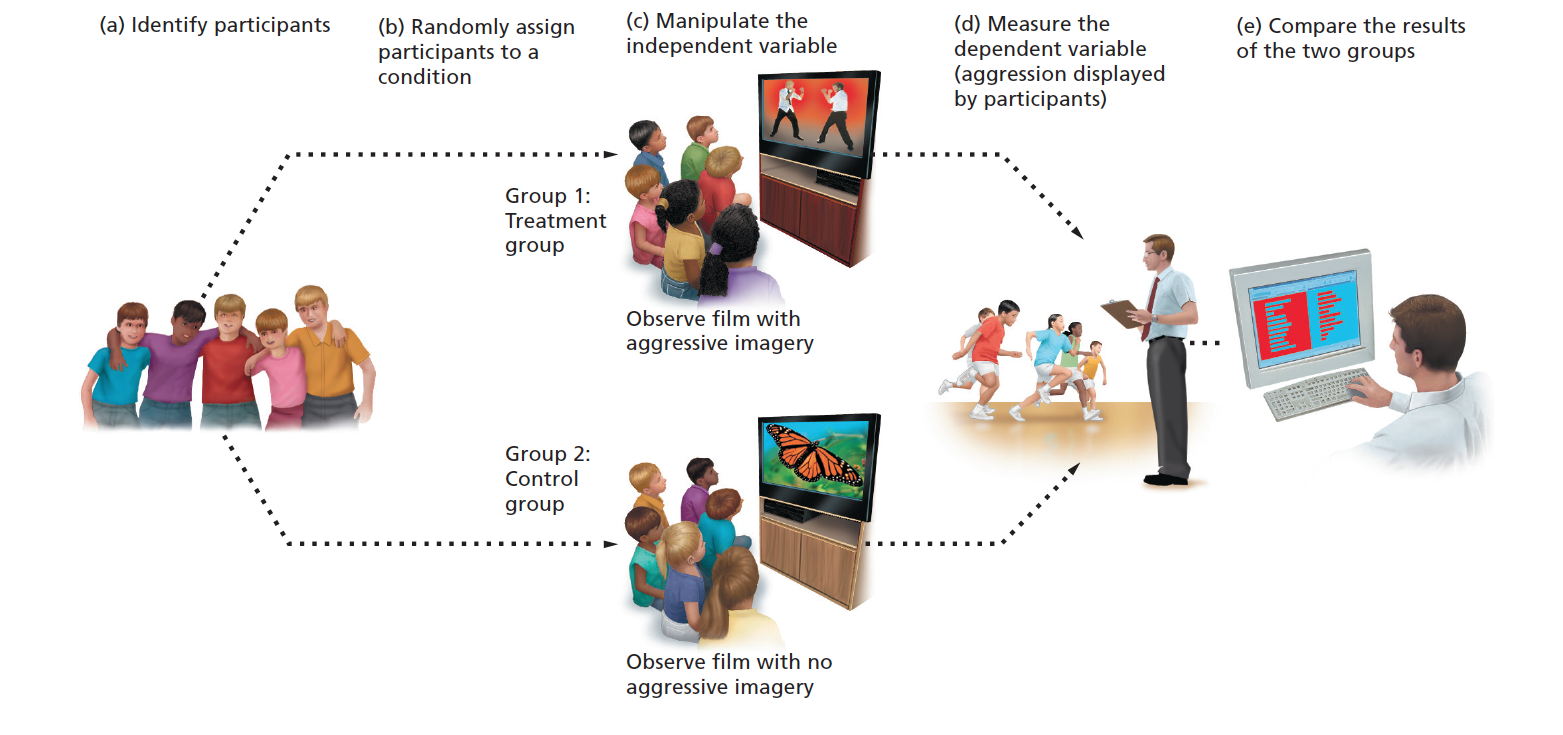 [Speaker Notes: In this experiment, researchers randomly assigned a group of adolescents to one of two conditions: viewing a film that contained violent
imagery, or viewing a film that lacked violent imagery (manipulation of the independent variable). Participants were observed later
to determine how much aggression they showed (the dependent variable). Analysis of the findings showed that adolescents exposed
to aggressive imagery showed more aggression later.
(Based on an experiment by Leyens et al., 1975.)]
Choosing Research Settings
Field study
Capture behavior in real-life settings
Participants may behave more naturally
May be used in correlational studies and experiments
Often difficult to exert control over situation and environment
[Speaker Notes: Define:
Field study is a research investigation carried out in a naturally occurring setting. 
Laboratory study is a research investigation conducted in a controlled setting explicitly designed to hold events constant.]
Choosing Research Settings
Laboratory study
Hold events constant
Enables researchers to learn more clearly how treatment affect participants
[Speaker Notes: Define:
Field study is a research investigation carried out in a naturally occurring setting. 
Laboratory study is a research investigation conducted in a controlled setting explicitly designed to hold events constant.]
So…true or false?
A hypothesis predicts how dependent variables depends on the manipulation of the independent variable.
[Speaker Notes: True]
Why aren’t experiments always used?
Logically impossible
Using information from the future
Ethically impossible
Permanent injury to a person
Financially impossible
Moving residents apartments to other floors
Socially impossible
Assigning students to classes based on income
Temporally impossible
Asking dead people questions
[Speaker Notes: Some situations cannot be controlled.
Sometimes control would be unethical.]
Complementary Approaches
Theoretical research
Investigate an idea
Advance scientific knowledge
Applied research
Practical solution 
Immediate problem

Applied research is often viewed by ‘scientists’ as vulgar, suspect because of funding sources, and of lesser intrinsic value.
[Speaker Notes: Define:
Theoretical research is designed specifically to test some developmental explanation and expand scientific knowledge.
Applied research is meant to provide practical solutions to immediate problems. 
Even the most applied research can help advance our theoretical understanding of a particular topical area, and theoretical research can provide concrete solutions to a range of practical problems.]
From Research to Practice in Theory
Using Developmental Research to Improve Public Policy
Research findings can provide policymakers a means of determining what questions to ask in the first place. 
Research findings and the testimony of researchers are often part of the process by which laws are drafted. 
Policymakers and other professionals use research findings to determine how best to implement programs. 
Research techniques are used to evaluate the effectiveness of existing programs and policies.
From Research to Practice in Reality
Using Developmental Research to Improve Public Policy
Research findings can provide policymakers a means of limiting questions and discussion. 
Questioning ‘Global Warming’ is not allowed
Research findings and the testimony of researchers are often part of the process by which laws are justified. 
Head Start simply has no lasting effect
Policymakers and other professionals use research findings to justify giving money to cronies or the politically connected. 
MIT & Harvard disproportionally gets federal funding
Research techniques are used to fake the effectiveness of existing programs and policies. 
Pseudoscience is rife in government and legal circles
Consider this…
What are some policy issues affecting children and adolescents that are currently being debated nationally?

Despite the existence of research data that might inform policy about development, politicians rarely discuss such data in their speeches. Why do you think that is the case?
Measuring Developmental Change
Longitudinal Studies
Measuring individual change
Cross-Sectional Studies
Measuring people of different ages at same point in time
Sequential Studies
[Speaker Notes: Define:
Longitudinal research, the behavior of one or more study participants is measured as they age. Longitudinal research measures change over time; Terman IQ study; require significant investment of time; high attrition; test-wise participants
In cross-sectional research, people of different ages are compared at the same point in time. Cross-sectional studies provide information about differences in development between different age groups; cohort effects; selective dropout; unable to inform about changes in individuals or groups.
In sequential studies, researchers examine a number of different age groups at several points in time; a combination of longitudinal and cross-sectional studies; permits developmental researchers to tease out the consequences of age change versus age difference.]
Use this figure to understand the benefits of a sequential design
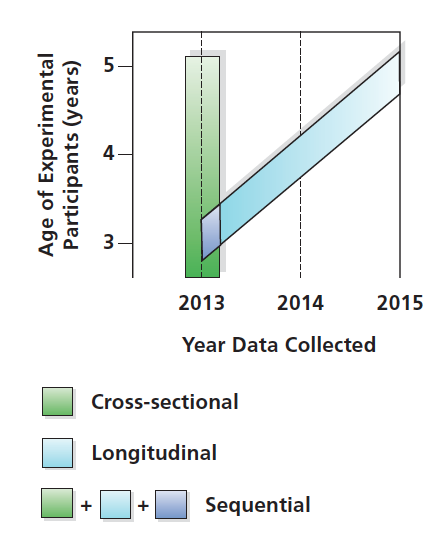 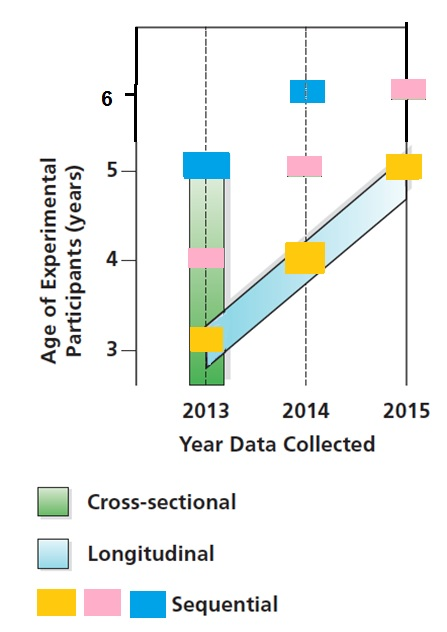 Textbook figure is confusing
This figure is, hopefully, clearer.
[Speaker Notes: Figure 1-5 Research Techniques for Studying Development
In a cross-sectional study, three-, four-, and five-year-olds are compared at a similar point in time (in the year 2013). In longitudinal research, a set of participants who are three years old in 2013 are studied when they are four years old (in 2014) and when they are five years old (in 2015). Finally, a sequential study combines cross sectional and longitudinal techniques; here, a group of three-year-olds would be compared initially in 2013 with four- and five year- olds, but would also be studied one and two years later, when they themselves were four and five years old. Although the graph does not illustrate this, researchers carrying out this sequential study might also choose to retest the children who were four and five in 2013 for the next two years. What advantages do the three kinds of studies offer?]
Ethics and Research
Ethical Guidelines for Researchers (SRCD)
 Researchers must protect participants from   physical and psychological harm. 

 Researchers must obtain informed consent from  participants before their involvement in a study. 

 The use of deception in research must be justified   and cause no harm.

 Participants’ privacy must be maintained.
Thinking Critically about “Expert” Advice
Who are the “experts” in your life?

What expert advice have you received about going to college?

Why (or why not) did you value or use this advice?
[Speaker Notes: Other advice:
If you immediately comfort crying babies, you’ll spoil them.
If you let babies cry without comforting them, they’ll be untrusting and clingy as adults.
If a marriage is unhappy, children are better off if their parents divorce than if they stay together.
No matter how difficult a marriage is, parents should avoid divorce for the sake of their children.]
Becoming An Expert about Experts!
Consider the source.
Evaluate credentials.
Understand difference between anecdotal and scientific evidence.
Find details of research-based advice.
Do not overlook cultural context of information.
Recognize that popular consensus does not guarantee scientific validity.
Becoming An Expert about Experts!
Does ‘expert’ have an agenda?
Is there any remuneration to the ‘expert’?
Does the expert have a biase?
How does this expert opinion fit with other expert opinions?
Does the expert speak in jargon or clear English?
Who provided the expert’s credentials?

Was this expert ‘cherry picked’?
EPILOGUE
Before proceeding to the next chapter, take a few minutes to reconsider the prologue of this chapter—about Louis Brown, the first child to be born through in vitro fertilization. Based on what you now know about lifespan development, answer the following questions:

What are some questions that developmentalists who study either physical, cognitive, or personality and social development might ask about the effects on Louise of being conceived via in vitro fertilization?
EPILOGUE
Louise reported feeling lonely and isolated as a child.  Why do you think this occurred, and what effects might it have on her as an adult?

Louise's own son was conceived in the traditional manner.  How do you think his development will differ from that of his mother, Louise, and why?